COMPANY NAME
YOURLOGO.
SIMPLE BUSINESS PROPOSAL
Presentation Slides
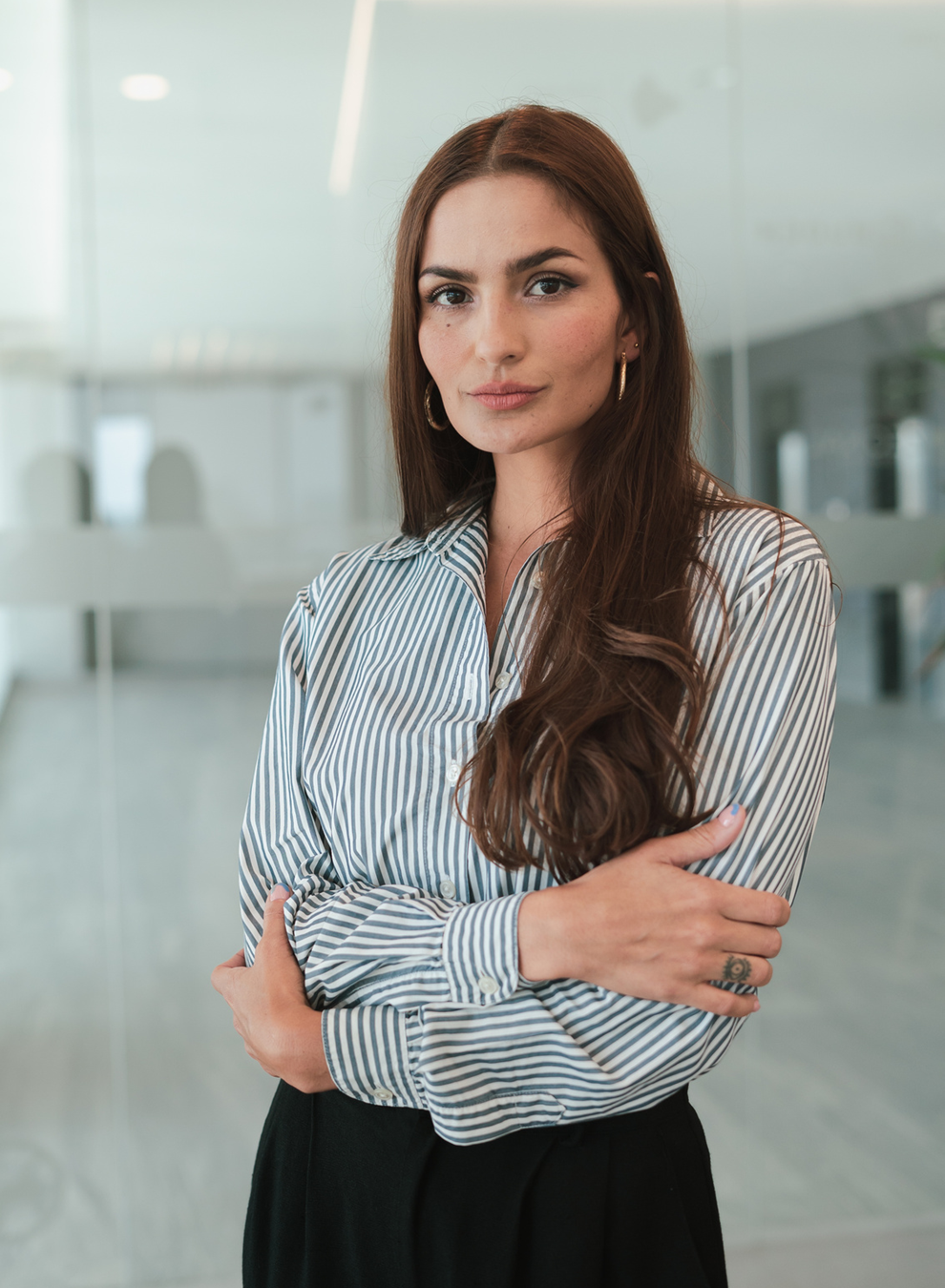 WELCOME TO PRESENTATION
I'm Rain, and I'll be sharing with you my beautiful ideas. Follow me at @reallygreatsite to learn more.
Write an agenda here.
Write an agenda here.
AGENDA
Write an agenda here.
Write an agenda here.
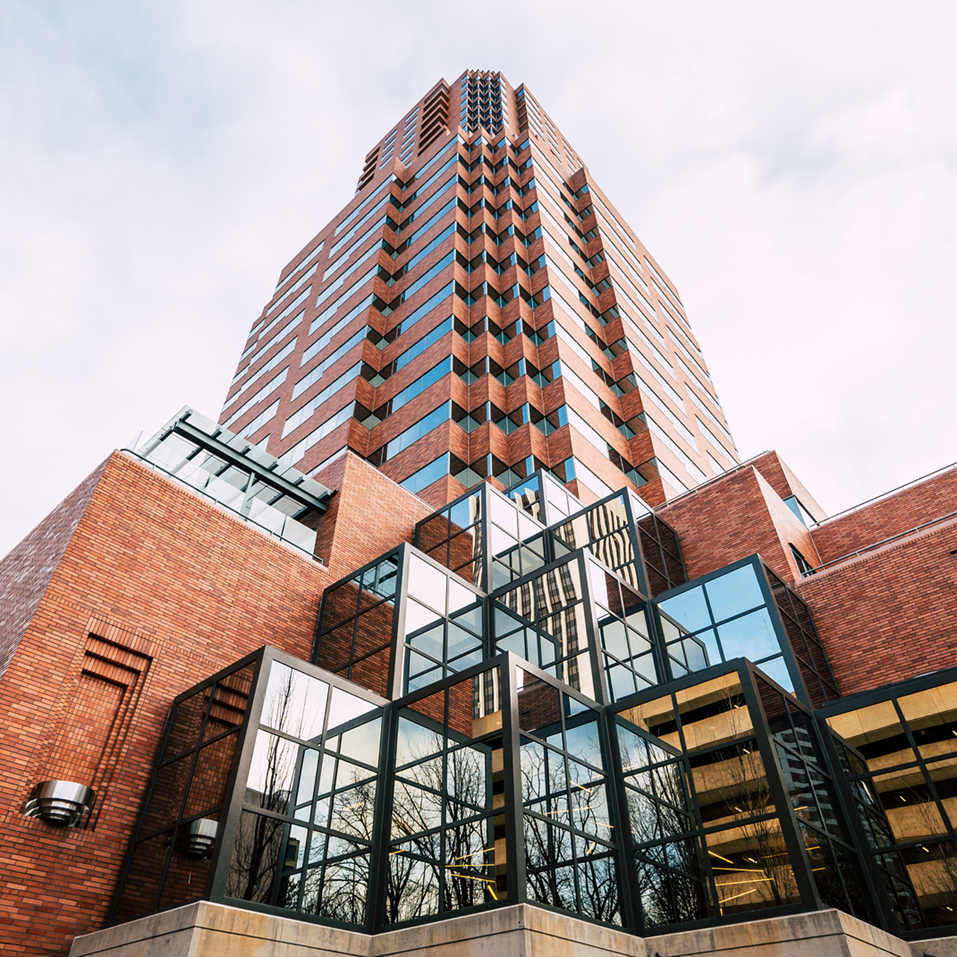 Write an agenda here.
Write an agenda here.
Write an agenda here.
Write an agenda here.
Write an agenda here.
Write an agenda here.
INTRODUCTION
PRESENTATIONS ARE COMMUNICATION TOOLS THAT CAN BE USED AS DEMONSTRATIONS, LECTURES, SPEECHES, REPORTS, AND MORE.
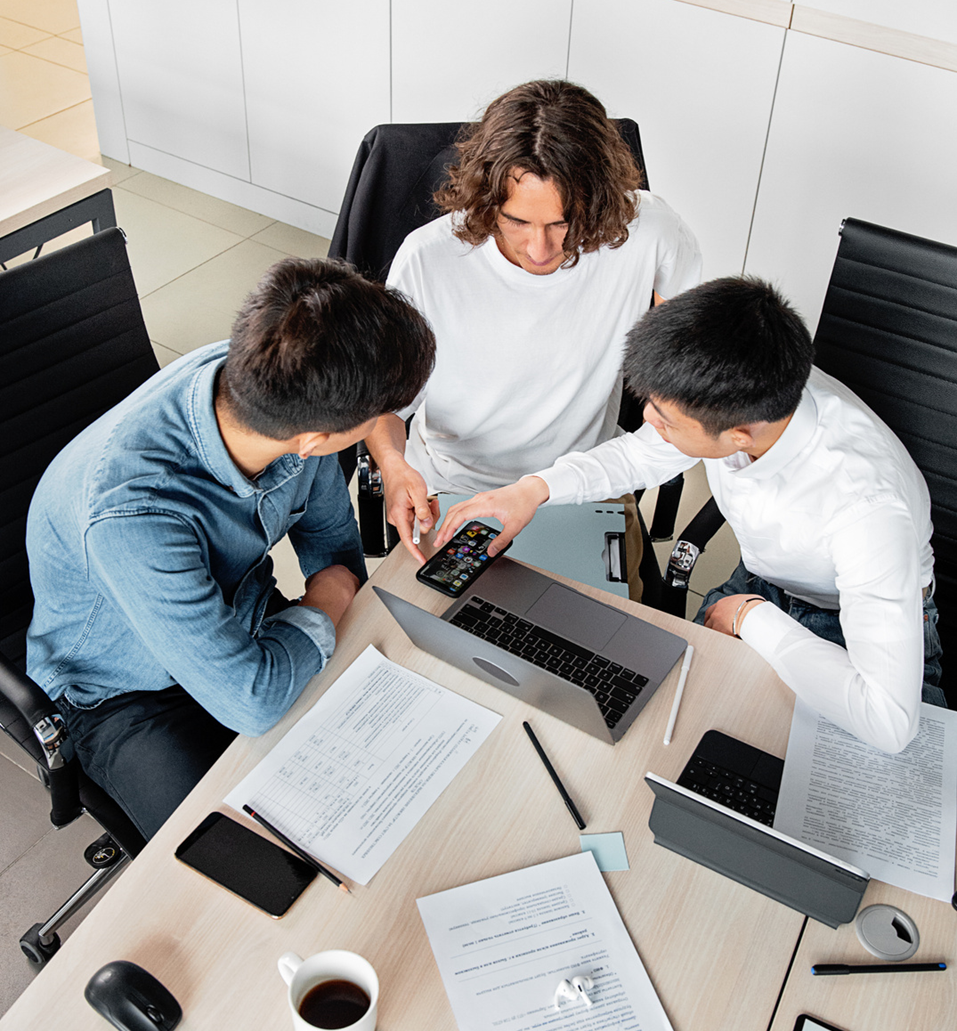 Lorem ipsum dolor sit amet, consectetur adipiscing elit. Vestibulum vitae vehicula quam. Fusce et lacinia turpis, vitae viverra nibh. Aenean et consequat tortor, et iaculis purus. Aliquam quis lacinia lorem. Mauris ac tellus et sapien malesuada pretium id a tortor. Nunc viverra mi ullamcorper enim bibendum, in dignissim felis aliquam. Nam et convallis nisl, ac luctus lorem. In hac habitasse platea dictumst. Nulla nec consectetur odio, a hendrerit purus.

Duis non libero aliquet, tincidunt leo vel, auctor arcu. Nulla congue id justo a sollicitudin. Suspendisse eget aliquam lacus, eget pharetra ipsum. Proin maximus non libero at fermentum. Donec elit urna, eleifend sed vehicula et, accumsan sit amet leo. Proin risus neque, fermentum at laoreet luctus, rhoncus vitae tortor. Nullam non dapibus ante.
GOALS
PRESENTATIONS ARE COMMUNICATION TOOLS THAT CAN BE USED AS DEMONSTRATIONS, LECTURES, SPEECHES, REPORTS, AND MORE.
50K
23%
1 IN 3
Write the goal here and elaborate on it.
Write the goal here and elaborate on it.
Write the goal here and elaborate on it.
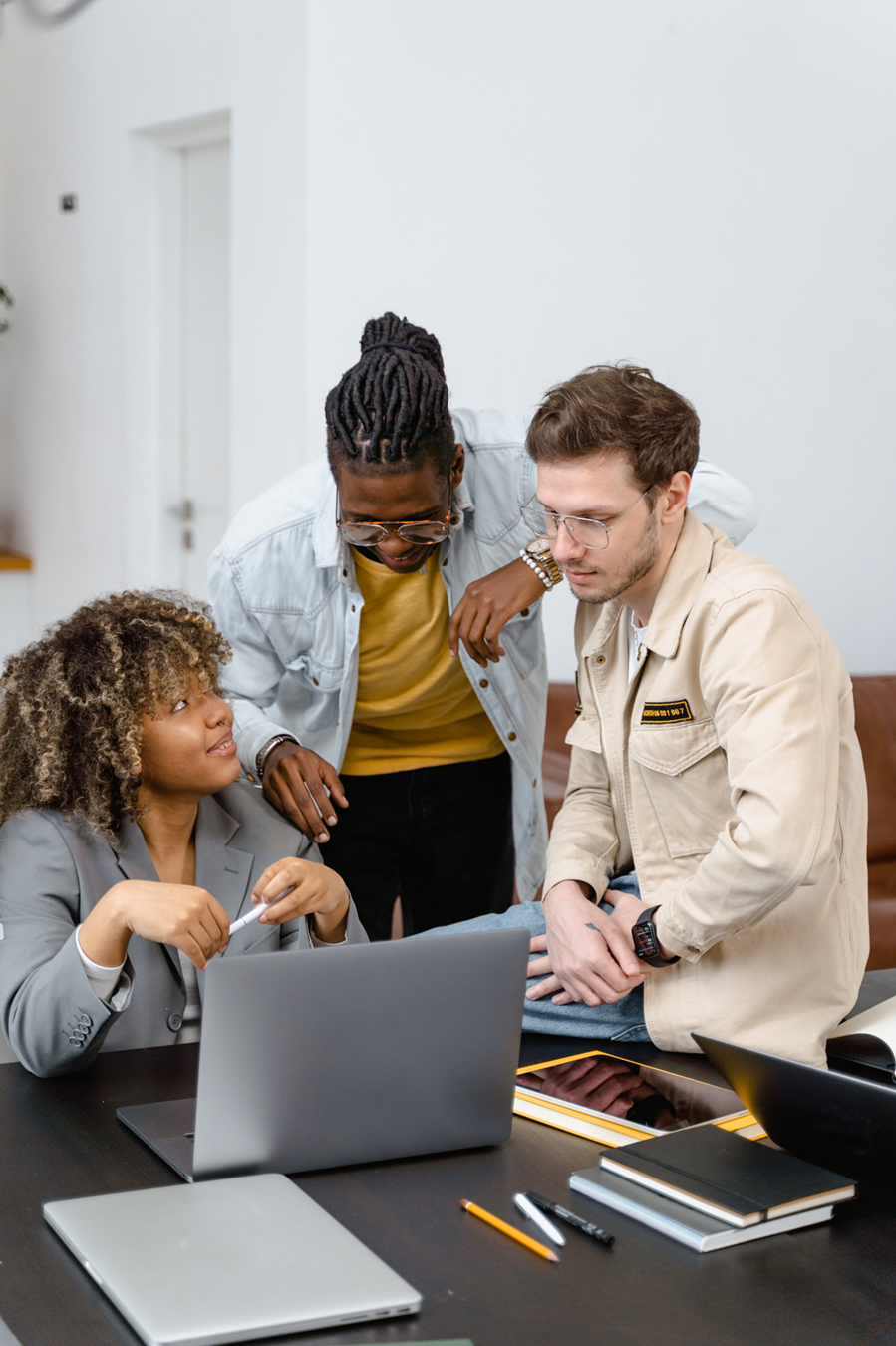 WRITE YOUR PROJECT
Lorem ipsum dolor sit amet, consectetur adipiscing elit. Vestibulum vitae vehicula quam. Fusce et lacinia turpis, vitae viverra nibh. Aenean et consequat tortor, et iaculis purus. 

Nam et convallis nisl, ac luctus lorem. In hac habitasse platea dictumst. Nulla nec consectetur odio, a hendrerit purus.

Duis non libero aliquet, tincidunt leo vel, auctor arcu. Nulla congue id justo a sollicitudin. Suspendisse eget aliquam lacus, eget pharetra ipsum. Proin maximus non libero at fermentum. Donec elit urna, eleifend sed vehicula et, accumsan sit amet leo. Proin risus neque, fermentum at laoreet luctus, rhoncus vitae tortor. Nullam non dapibus ante.
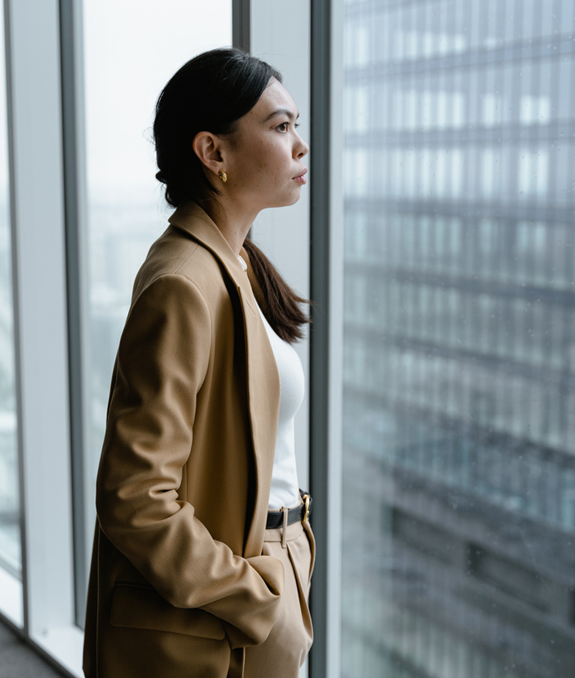 WRITE THE GOAL HERE AND ELABORATE ON IT.
ADD A
MAIN POINT
ADD A
MAIN POINT
Maecenas consequat, nunc a consequat sodales, erat est laoreet diam, vitae convallis diam diam at augue. Aliquam erat volutpat. Quisque ac diam sollicitudin, sodales orci sit amet, malesuada eros. Nam congue nec neque nec lobortis. Vivamus euismod mi sit amet ullamcorper ultrices. Donec quis tempor dui. Nullam sit amet elit ac magna vulputate feugiat. Curabitur risus lacus, mollis non hendrerit non, tincidunt sit amet elit.
Maecenas consequat, nunc a consequat sodales, erat est laoreet diam, vitae convallis diam diam at augue. Aliquam erat volutpat. Quisque ac diam sollicitudin, sodales orci sit amet, malesuada eros. Nam congue nec neque nec lobortis. Vivamus euismod mi sit amet ullamcorper ultrices. Donec quis tempor dui. Nullam sit amet elit ac magna vulputate feugiat. Curabitur risus lacus, mollis non hendrerit non, tincidunt sit amet elit.
WRITE YOUR
TOPIC HERE
ADD A
MAIN POINT
Maecenas consequat, nunc a consequat sodales, erat est laoreet diam, vitae convallis diam diam at augue. Aliquam erat volutpat. Quisque ac diam sollicitudin, sodales orci sit amet, malesuada eros. Nam congue nec neque nec lobortis. Vivamus euismod mi sit amet ullamcorper ultrices. Donec quis tempor dui. Nullam sit amet elit ac magna vulputate feugiat. Curabitur risus lacus, mollis non hendrerit non, tincidunt sit amet elit.
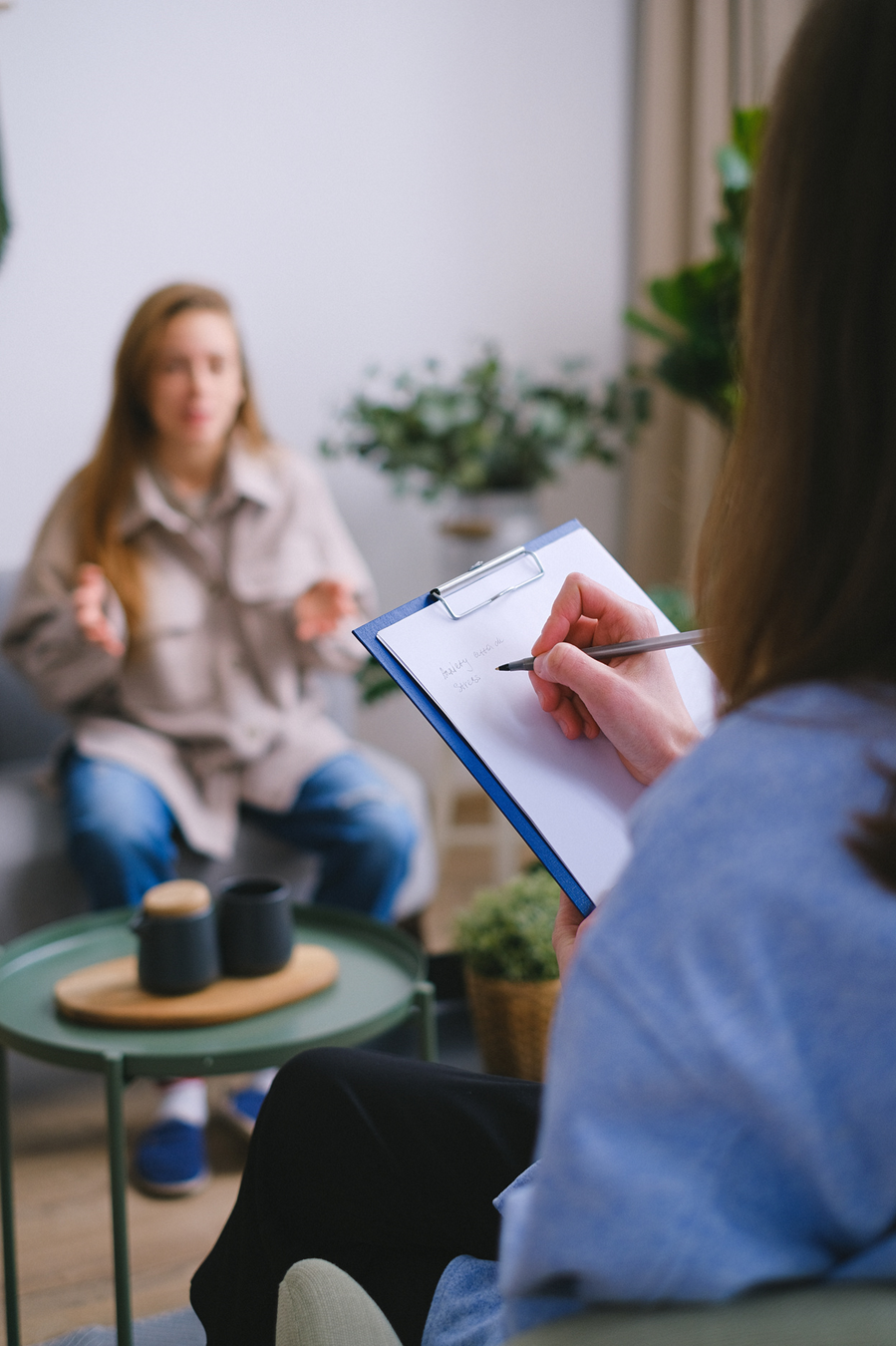 ICE BREAKER
SHARE AN EASY, RANDOM QUESTION EVERYONE CAN ANSWER
TO ENCOURAGE A RELAXED MEETING ENVIRONMENT.
TIMELINE PAGE
PRESENTATIONS ARE COMMUNICATION TOOLS THAT CAN BE USED AS DEMONSTRATIONS, LECTURES, SPEECHES, REPORTS, AND MORE.
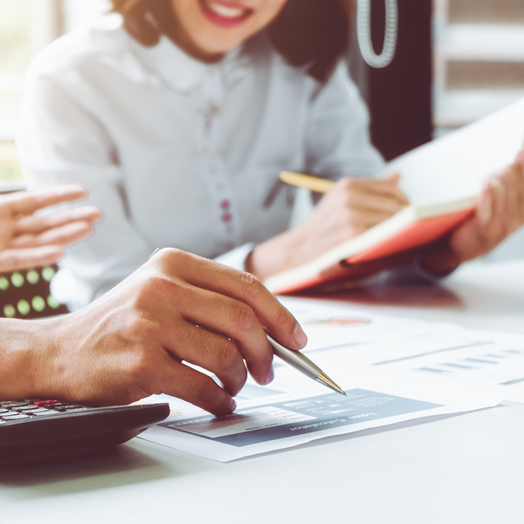 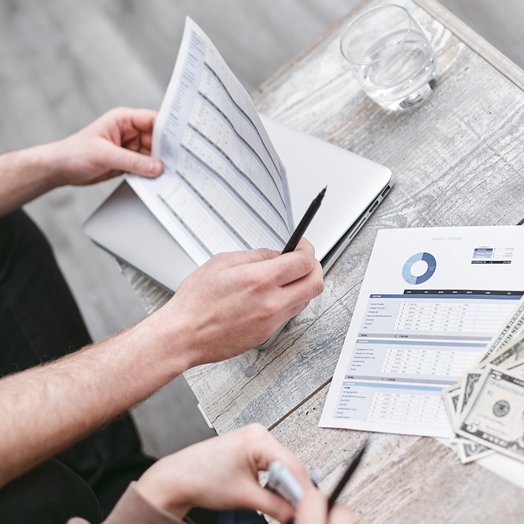 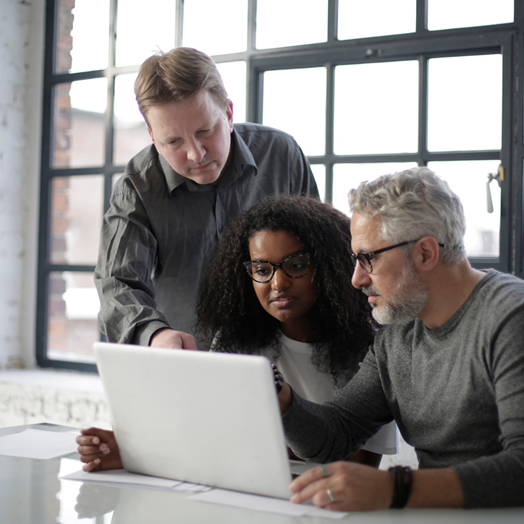 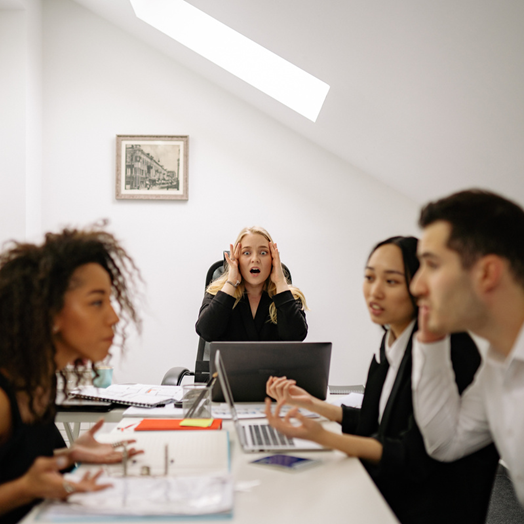 ADD A MAIN POINT
ADD A MAIN POINT
ADD A MAIN POINT
ADD A MAIN POINT
Elaborate on what you want
to discuss.
Elaborate on what you want
to discuss.
Elaborate on what you want
to discuss.
Elaborate on what you want
to discuss.
STEPS
PRESENTATIONS ARE COMMUNICATION TOOLS THAT CAN BE USED AS DEMONSTRATIONS, LECTURES, SPEECHES, REPORTS, AND MORE.
Lorem ipsum dolor sit amet, consectetur adipiscing elit. Vestibulum vitae vehicula quam. Fusce et lacinia turpis, vitae viverra nibh. Aenean et consequat tortor, et iaculis purus. Aliquam quis lacinia lorem. Mauris ac tellus et sapien malesuada pretium id a tortor. Nunc viverra mi ullamcorper enim bibendum, in dignissim felis aliquam. Nam et convallis nisl, ac luctus lorem. In hac habitasse platea dictumst.
Lorem ipsum dolor sit amet, consectetur adipiscing elit. Vestibulum vitae vehicula quam. Fusce et lacinia turpis, vitae viverra nibh. Aenean et consequat tortor, et iaculis purus. Aliquam quis lacinia lorem. Mauris ac tellus et sapien malesuada pretium id a tortor. Nunc viverra mi ullamcorper enim bibendum, in dignissim felis aliquam. Nam et convallis nisl, ac luctus lorem. In hac habitasse platea dictumst.
Lorem ipsum dolor sit amet, consectetur adipiscing elit. Vestibulum vitae vehicula quam. Fusce et lacinia turpis, vitae viverra nibh. Aenean et consequat tortor, et iaculis purus. Aliquam quis lacinia lorem. Mauris ac tellus et sapien malesuada pretium id a tortor. Nunc viverra mi ullamcorper enim bibendum, in dignissim felis aliquam. Nam et convallis nisl, ac luctus lorem. In hac habitasse platea dictumst.
STEP 01
STEP 02
STEP 03
WRITE YOUR PROJECT
Lorem ipsum dolor sit amet, consectetur adipiscing elit. Vestibulum vitae vehicula quam. Fusce et lacinia turpis, vitae viverra nibh. Aenean et consequat tortor, et iaculis purus. 

Nam et convallis nisl, ac luctus lorem. In hac habitasse platea dictumst. Nulla nec consectetur odio, a hendrerit purus.

Duis non libero aliquet, tincidunt leo vel, auctor arcu. Nulla congue id justo a sollicitudin. Suspendisse eget aliquam lacus, eget pharetra ipsum. Proin maximus non libero at fermentum. Donec elit urna, eleifend sed vehicula et, accumsan sit amet leo. Proin risus neque, fermentum at laoreet luctus, rhoncus vitae tortor. Nullam non dapibus ante.
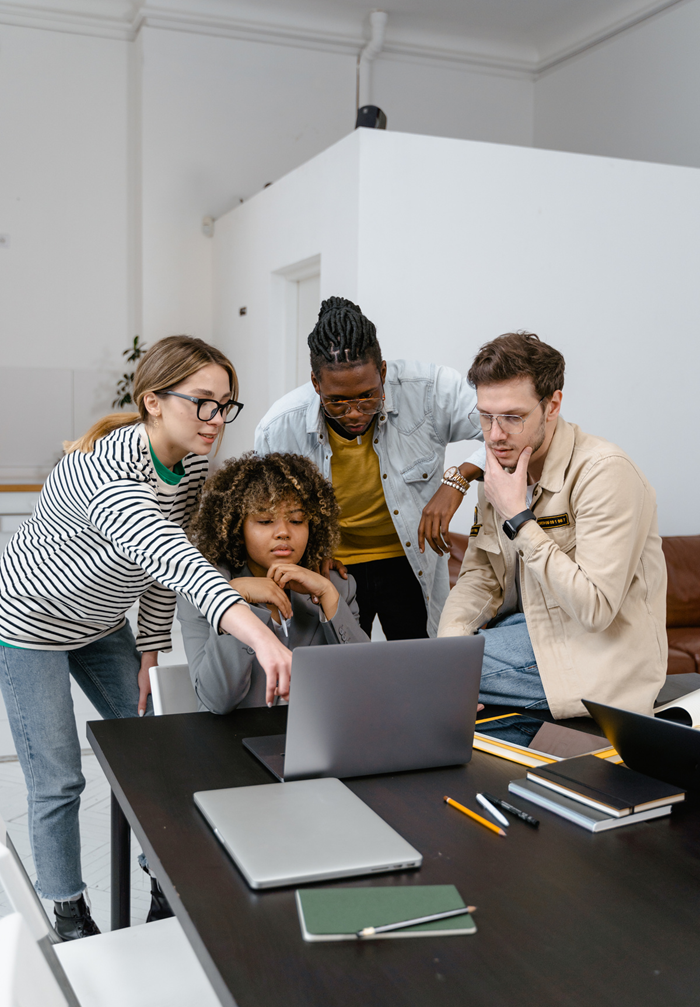 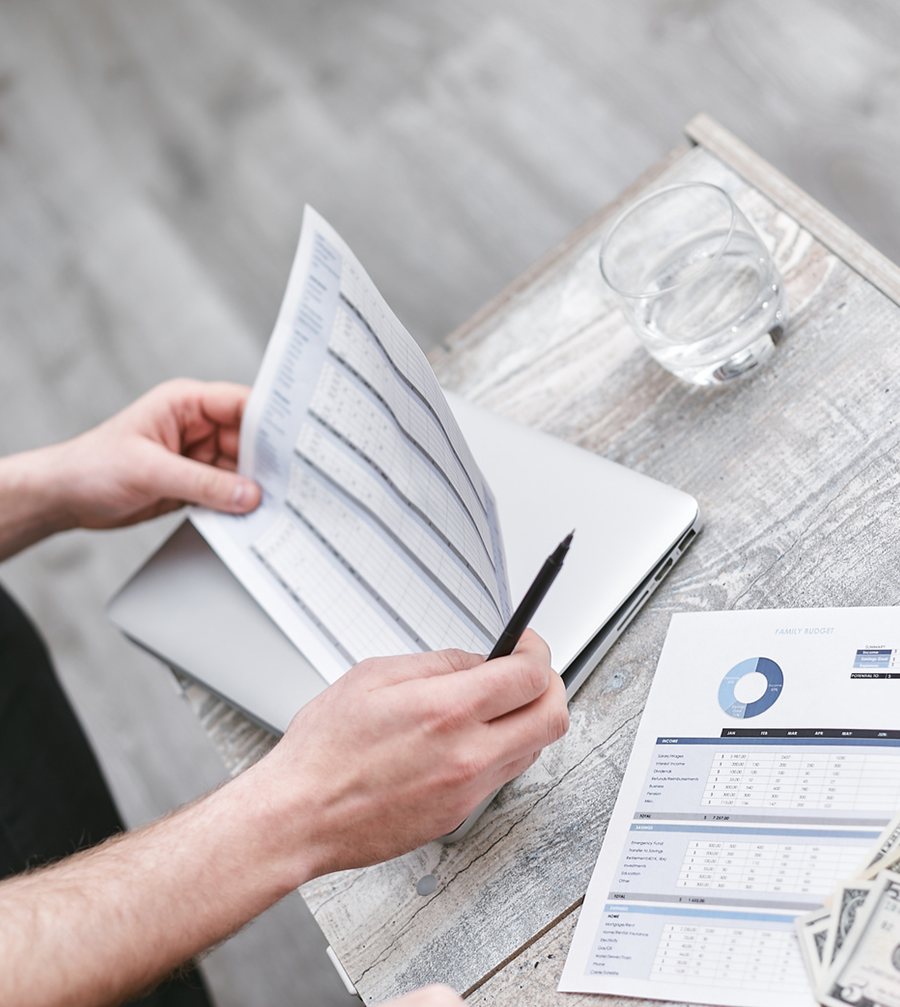 YEAR: 2024
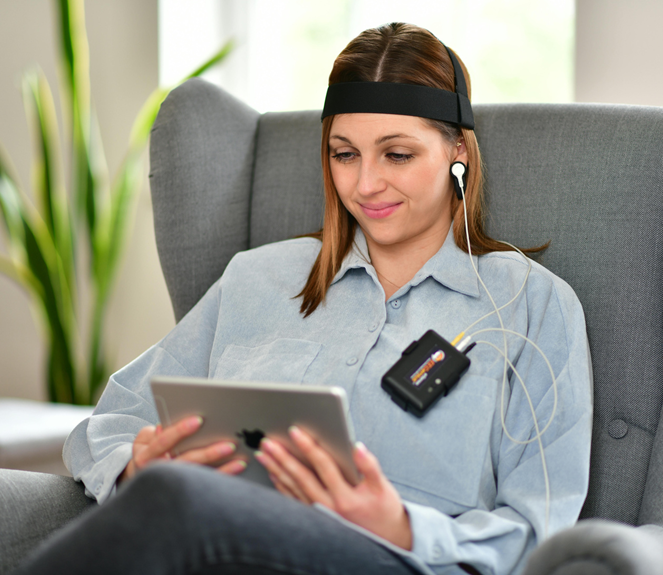 WRITE YOUR
TOPIC HERE
ADD YOUR MAIN POINT
ADD YOUR MAIN POINT
Lorem ipsum dolor sit amet, consectetur adipiscing elit, sed do eiusmod tempor incididunt ut labore et dolore magna aliqua. Ut enim ad minim veniam
Lorem ipsum dolor sit amet, consectetur adipiscing elit, sed do eiusmod tempor incididunt ut labore et dolore magna aliqua. Ut enim ad minim veniam
OUR TEAM
PRESENTATIONS ARE COMMUNICATION TOOLS THAT CAN BE USED AS DEMONSTRATIONS, LECTURES, SPEECHES, REPORTS, AND MORE.
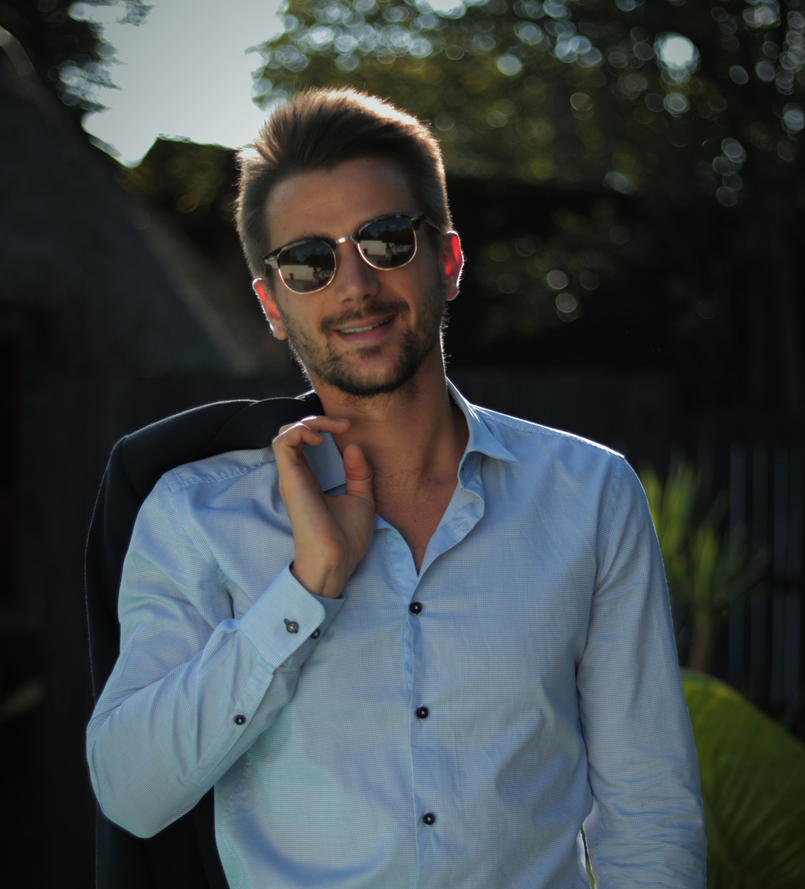 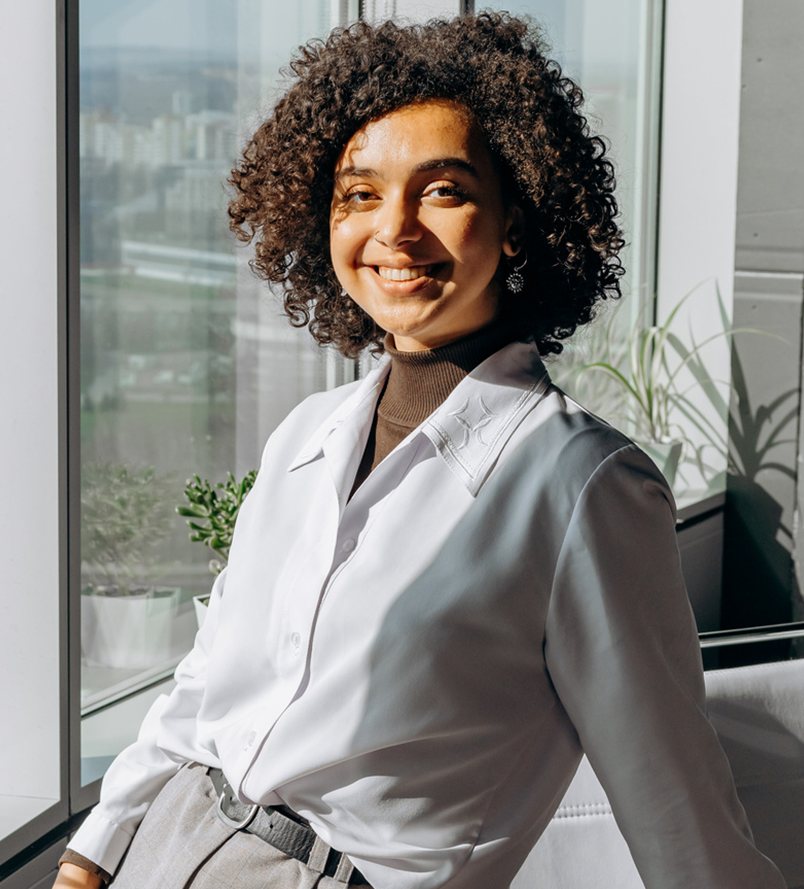 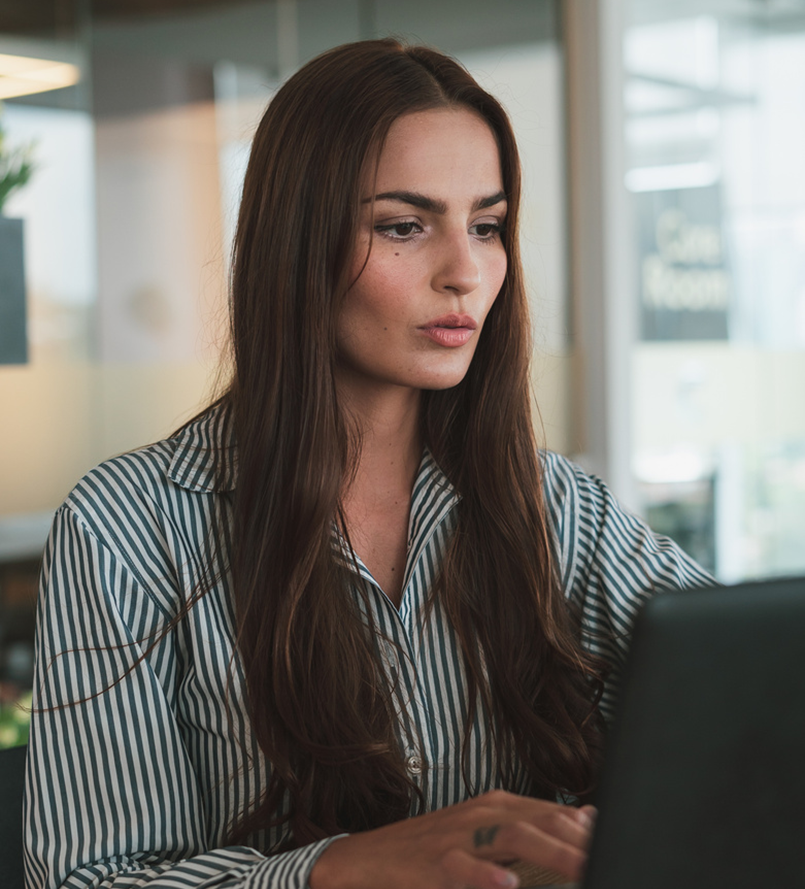 Elaborate on what you want to discuss.
Elaborate on what you want to discuss.
Elaborate on what you want to discuss.
NAME
NAME
NAME
OUR
FOUNDER
NAME SURNAME
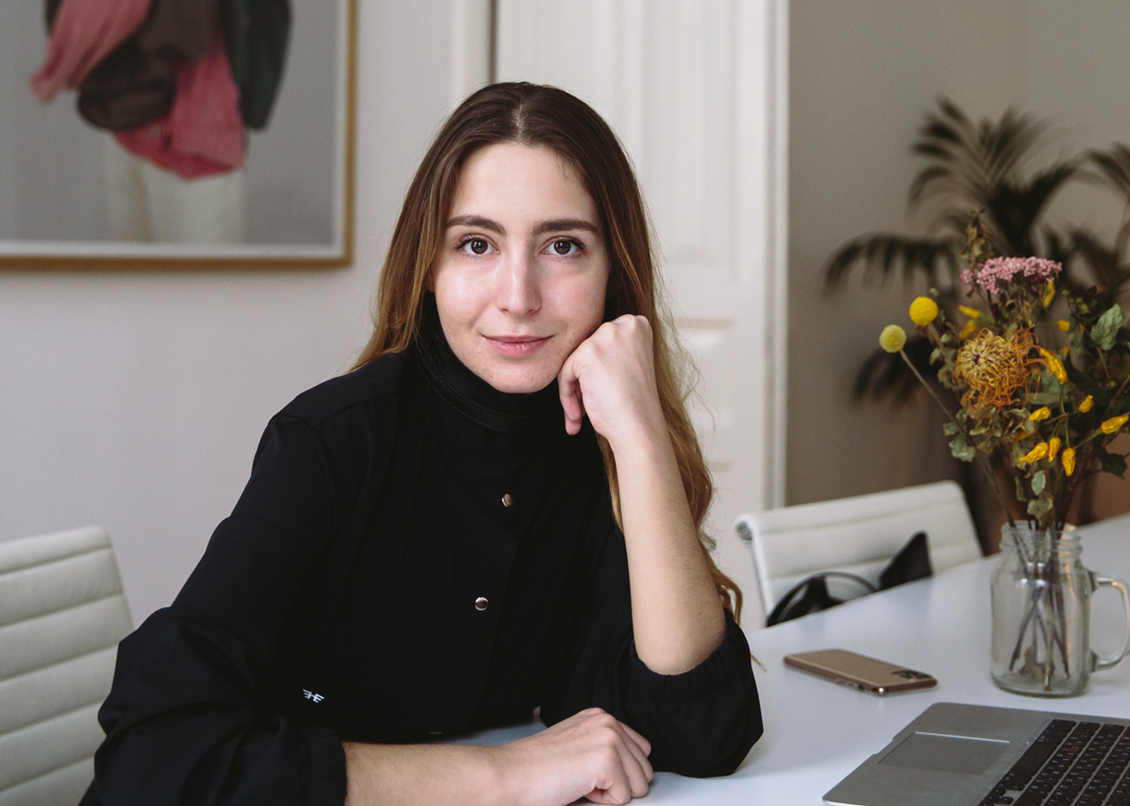 Lorem ipsum dolor sit amet, consectetur adipiscing elit. Vestibulum vitae vehicula quam. Fusce et lacinia turpis, vitae viverra nibh. Aenean et consequat tortor, et iaculis purus. 

Nam et convallis nisl, ac luctus lorem. In hac habitasse platea dictumst. Nulla nec consectetur odio, a hendrerit purus.

Duis non libero aliquet, tincidunt leo vel, auctor arcu. Nulla congue id justo a sollicitudin. Suspendisse eget aliquam lacus, eget pharetra ipsum. Proin maximus non libero at fermentum. Donec elit urna, eleifend sed vehicula et, accumsan sit amet leo. Proin risus neque, fermentum at laoreet luctus, rhoncus vitae tortor. Nullam non dapibus ante.
THANK YOU
TFOR YOUR ATTENTION AND PARTICIPATION. WE HOPE YOU FOUND THE PRESENTATION INSIGHTFUL AND LOOK FORWARD TO YOUR CONTINUED ENGAGEMENT.
RESOURCE PAGE
Use these design resources in your Canva Presentation.
Fonts
Design Elements
This presentation template
uses the following free fonts:
TITLES:
ANTON

HEADERS:
ANTON

BODY COPY:
ALATA
You can find these fonts online too.
Colors
#EAE8F3
#000000
DON'T FORGET TO DELETE THIS PAGE BEFORE PRESENTING.
CREDITS
This presentation template is free for everyone to use thanks to the following:
for the presentation template
Pexels, Pixabay
for the photos
HAPPY DESIGNING!